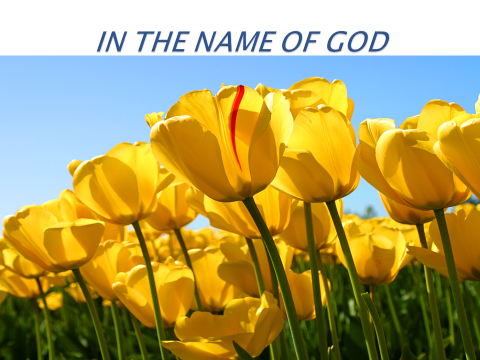 Bariatric surgerypreop preparation
Z.Zarghamifard
General surgeon & fellowship of MIS
Bariatric surgerypreop preparationWHY?
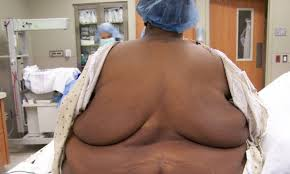 Planning the surgery
Patient safety
Preop preparation
Cardiac status
VTE & PE
Sleep apnea & obesity hypoventilation syndrome(OHS)
GI evaluation
Psychiatric evaluation
Lab test
US
Cardiac status
Increased risk of CAD in obesity especially in:
Age >50 
Hx of CAD
DM
Hyperlipidemia
HTN
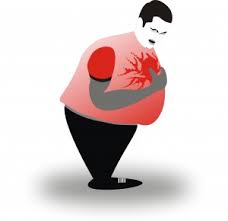 Cardiac status
Hx & Ph Exam
ECG: increased QT interval in obesity =>arrhythmia =>sudden death
In selected patients:
Echo
Stress tests
Venous thromboembolism (VTE) & pulmonary emboli (PE)
Second cause of death after leak in bariatric surgery
In 0.2 to 3.5 %
High risk patients:
Male
High BMI
op time>3h
hypercoagulable state
Very high risk patients:
BMI>55
OHS
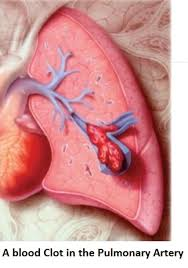 Venous thromboembolism & pulmonary emboli
Reducing the risk
Increasing ambulation
Smoking cessation
W reduction
Prevention
Thromboembolism deterrent hose (TED)
IPCD
Anticoagulant( heparin or LMWH)
IVC filter: not recommended
Cardiologist consult
Pulmonary status
Obesity:
Reduced
Chest wall
Lung compliance
Gas exchange
Increased
V/P mismatch
Airway resistance
Work of breathing
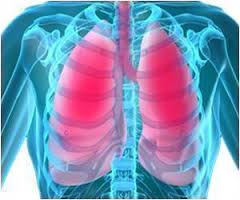 Pulmonary status
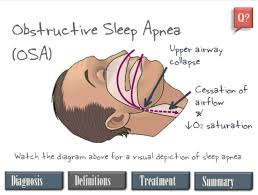 Sleep apnea
HOS
Asthma
COPD
Dyspnea by walking less than 200f)
Obstructive sleep apnea
In 88% of candidates for bariatric surg
Mechanism: stenosis & obs of airways in sleep=>sleep hypoxia=>arrhythmia & pul HTN
Narcotic & anesthetic drugs =>severe hypoxia & respiratory arrest 
Symptom:
Ioud snoring/tiredness on walking/sleep during driving or sitting
DX: polysomnography (PSG) routin or selective
Tx:
Continuous positive airway pressure(CPAP) before & after surg
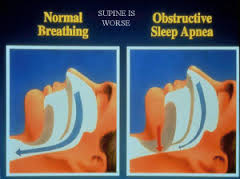 Obesity hypoventilation syndromeOHS
Severe pul dysfunction: co2 retention=>hypersomnolence=>co2 narcosis & arrest=>=>need to ICU
Severe hyoxia during sleeping
Symp:
Severe dyspnea
excessive day time sleepiness
Dx: BMI>30/ Pco2>45 without res or neuromuscular dis/po2<55/polycytemia
Screening:
Day time pulse oxymetry <94%
Serum bicarbonate >27
ABG if above tests are abnormal: pco2>45/po2<70
Pulmonary function test
For Dx of COPD
For oxygen users at home
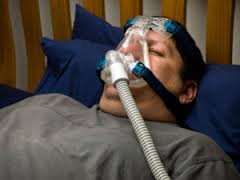 Pulmonary specialist consult
GI evaluation
Symptomatic patient
EGD(preferred) or UGI (barret es/lesion of UGI/ hiatal hernia/ HP)
Non symptomatic:
LAGB & sleeve:
Nothiong orUGI for hiatal hernia & esophageal dismotility
RYGB & BPD & DS:
Routin UGI or EGD
Revisional op:EGD &/or UGI
Colon cancer screening
HP screening
For high prevalence areas
By stool Antigen & UBT
Tx especially before RYGB & MGB
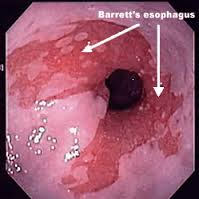 Psychological evaluation
Interview
Form filling test: rarely
Selective evaluation is recommended
Contraindications:
Active drug users
Schizophrenia
Not understanding the risk & benefit of surg medication after operation
Ultrasonography
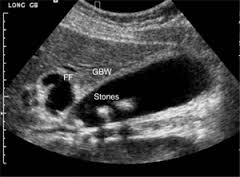 Abdominopelvic US
Liver size
Gallstone
Cholecystectomy at the same operation or after weight loss (controversy)
LAB tests
CBC/diff/FBS/Hb A1c/BUN/CREAT/Uric Acid/TG/Cholestrol/HDL/LDL
Alb/Prot/SGOT/SGPT/LDH/ALKPh/Bili DR&TOTAL/PT/PTT/INR
T3/T4/TSH/PTH/CORTISOL
Na/K/Ca/Ph/Iron/Ferritin/TIBC/Vit D3/Zinc/Vit B12
HBS Ag & Ab/HCV/HIV
BHCG/BG & Rh
U/A
Inform consent
SUMMERY
Consult:
Cardiologist
Pulmonologist
Psychiatrist
Dietitian
Sport specialist
Endocrinologist if need
GI evaluation
LAB Tests
US
Mammography & pap smear??
Inform consent
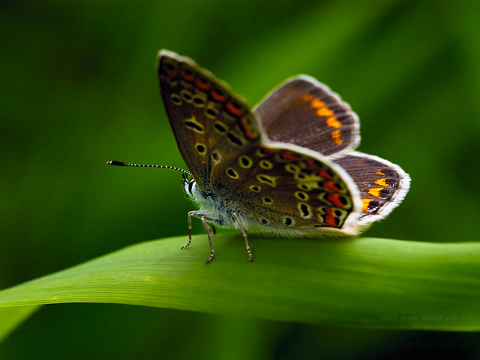 Thank You